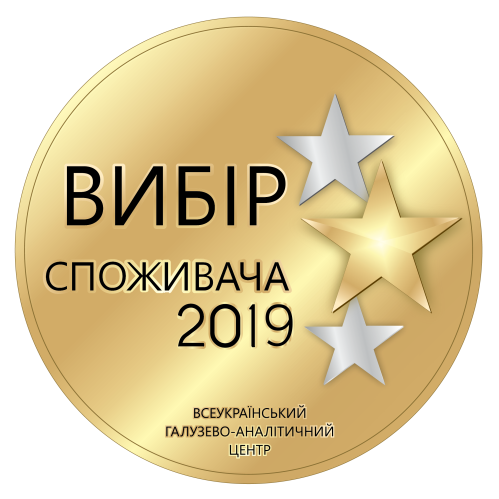 ТЕПЛОВЕНТИЛЯТОРИ
Команда Rotex як завжди дбає про безпеку та комфорт споживачів.

Всі моделі тепловентиляторів виготовлені із незаймистого пластику.

А моделі RAP09-H, RAP09-H-O, RAS15-H, RAS16-H  також мають функцію захисту від перекидання: в разі падіння пристрої відключаться автоматично.
RAS01-H
 Потужність 1000/2000 Вт 
 Незаймистий пластик
 Регульований термостат
 Холодне / тепле / гаряче повітря
 Індикація роботи
 Захист від перегріву
 Ручка для переміщення
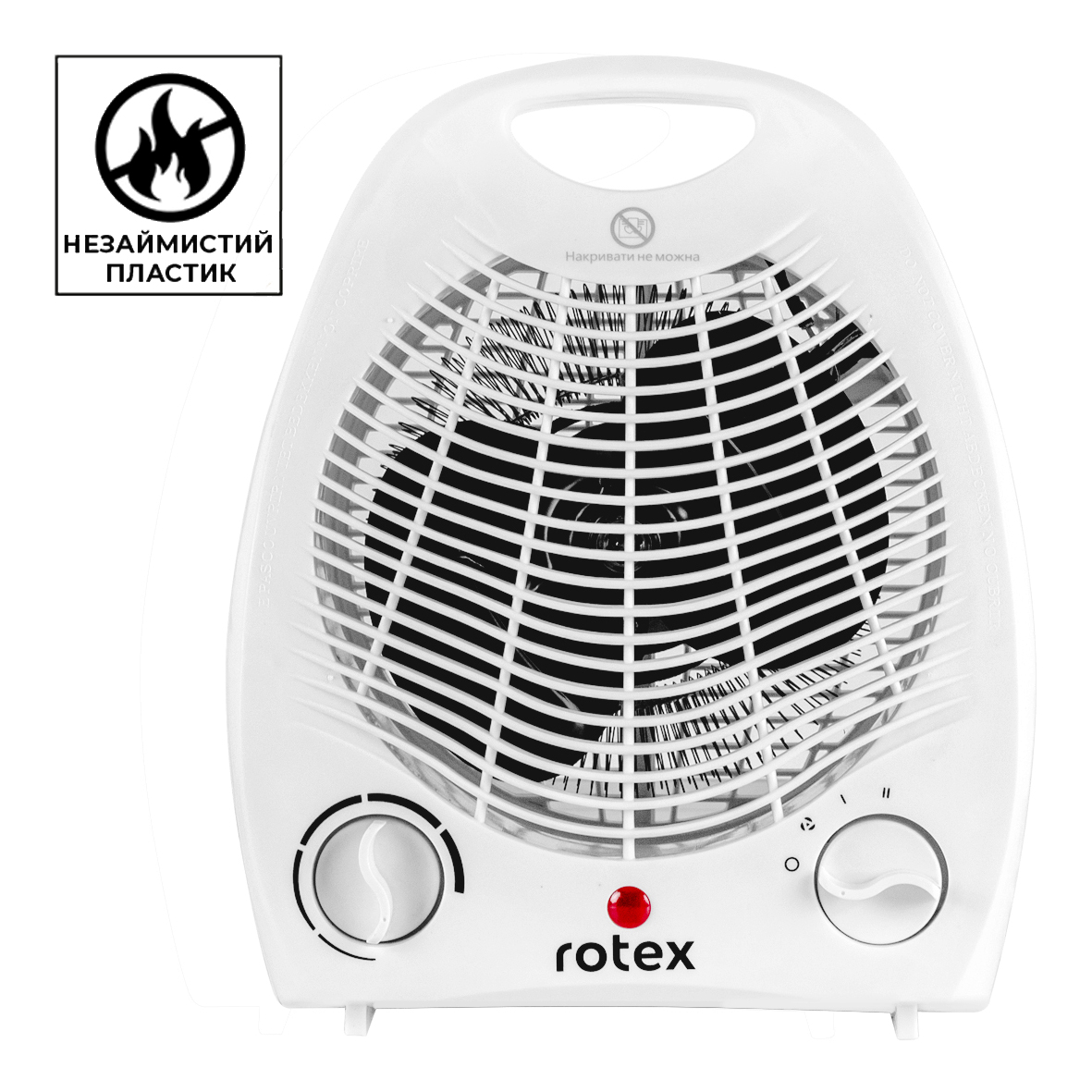 3
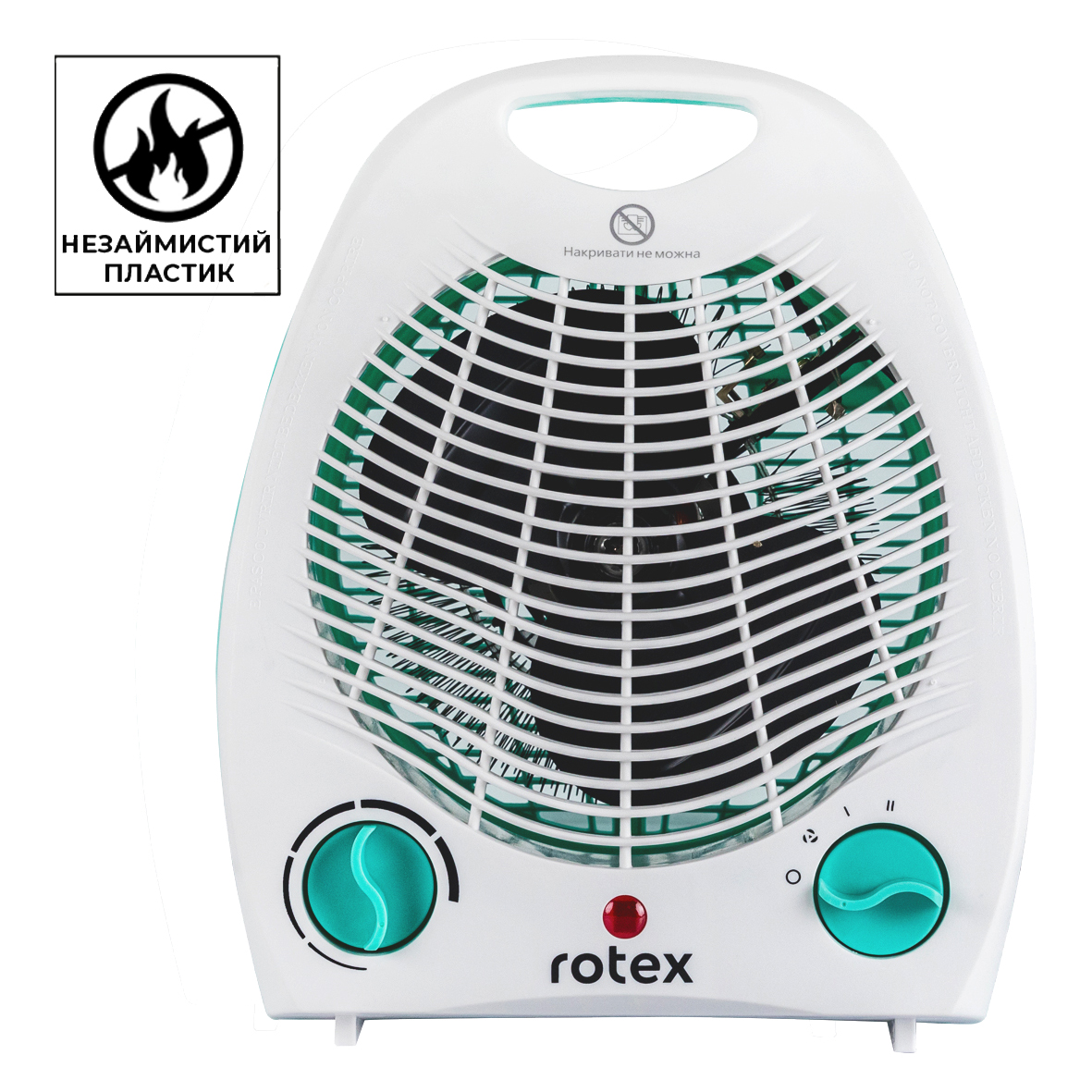 RAS01-H Blue
- Потужність 1000/2000 Вт
 Незаймистий пластик
 Регульований термостат
 Холодне / тепле / гаряче повітря
 Індикація роботи
 Захист від перегріву
 Ручка для переміщення
4
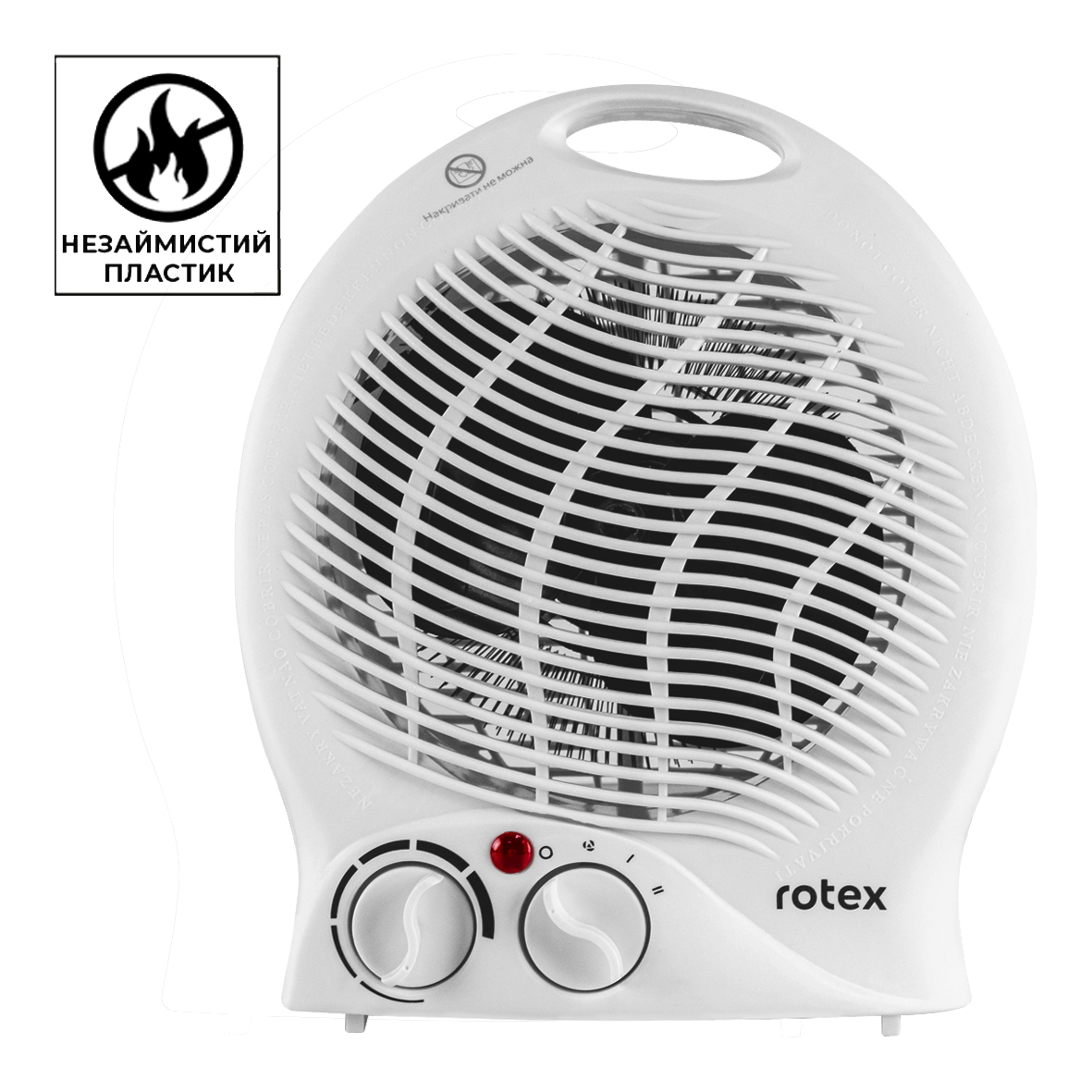 RAS04-H
 Потужність 1000/2000 Вт
 Незаймистий пластик
 Регульований термостат
 Холодне / тепле / гаряче повітря
 Індикація роботи
 Захист від перегріву
 Ручка для переміщення
5
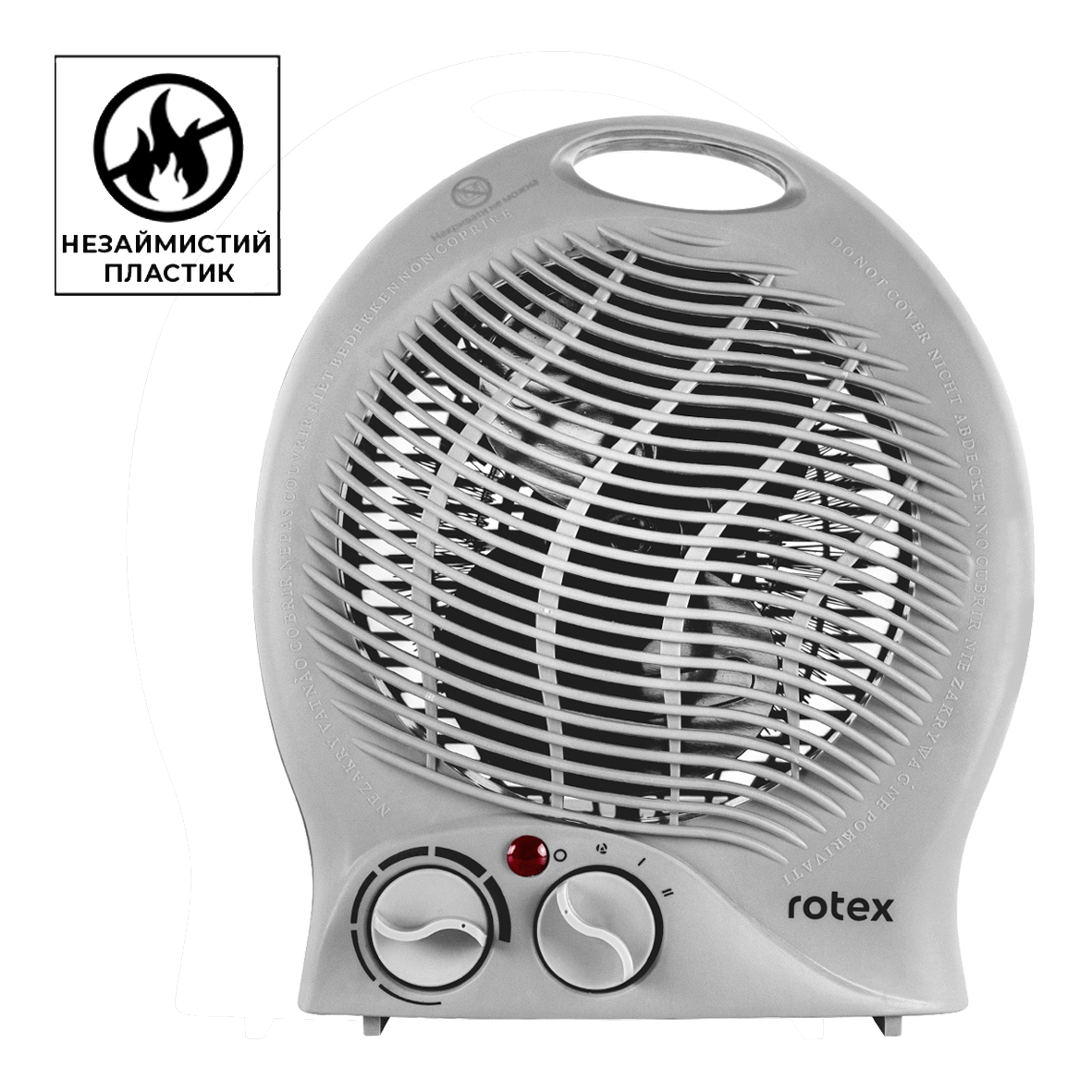 RAS04-H Grey
- Потужність 1000/2000 Вт
 Незаймистий пластик
 Регульований термостат
 Холодне / тепле / гаряче повітря
 Індикація роботи
 Захист від перегріву
 Ручка для переміщення
6
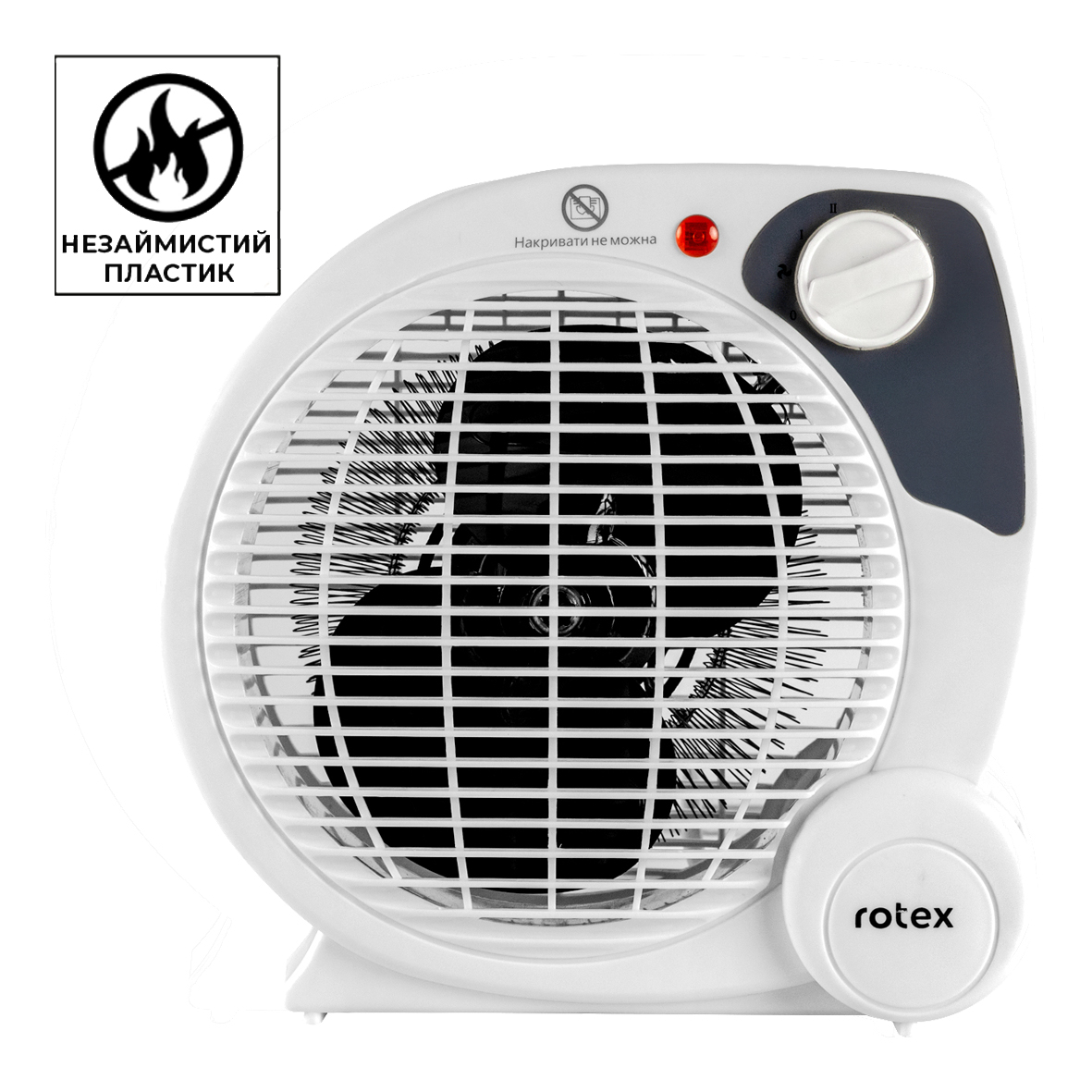 RAS07-H
  Потужність  1000/2000 Вт
 Незаймистий пластик
 Холодне / тепле / гаряче повітря
 Індикація роботи
 Захист від перегріву
7
RAS10-H
  Потужність 1000/2000 Вт
 Незаймистий пластик
 Регульований термостат 
 Холодне / тепле / гаряче повітря
 Індикація роботи
 Захист від перегріву
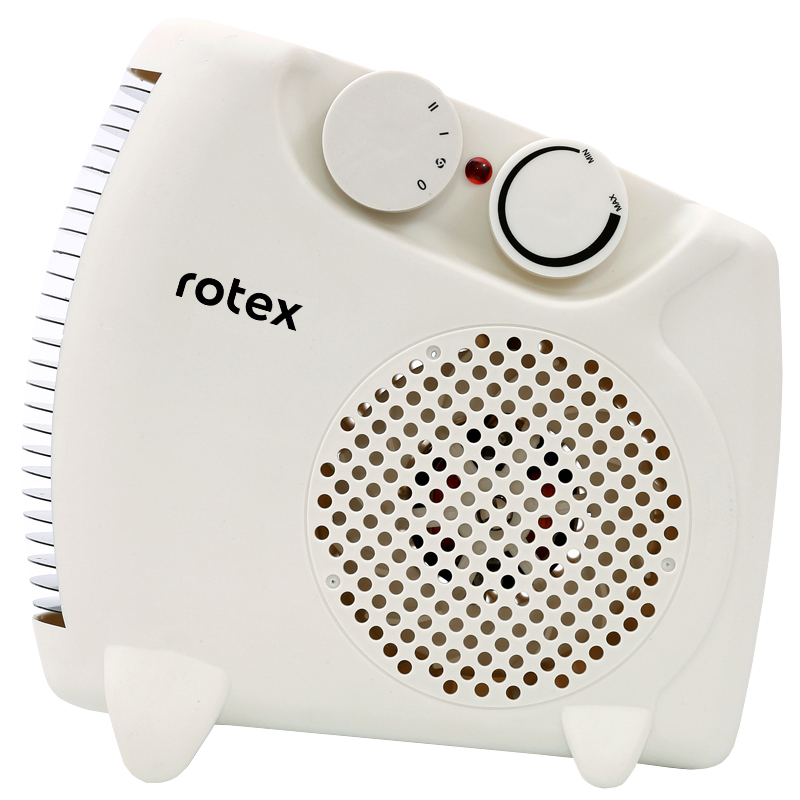 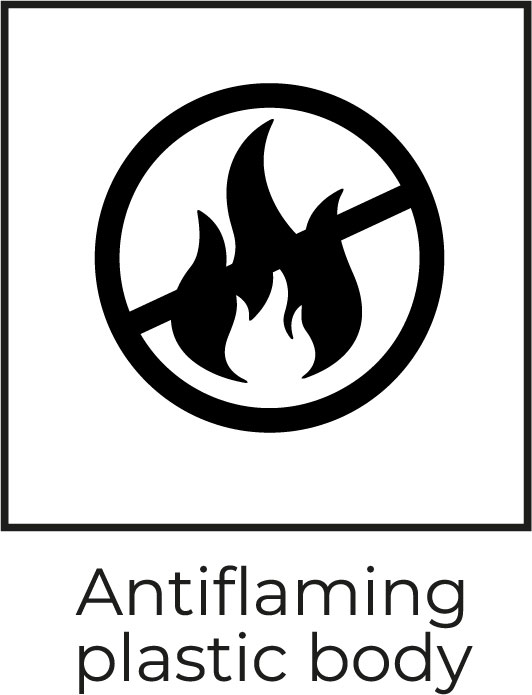 8
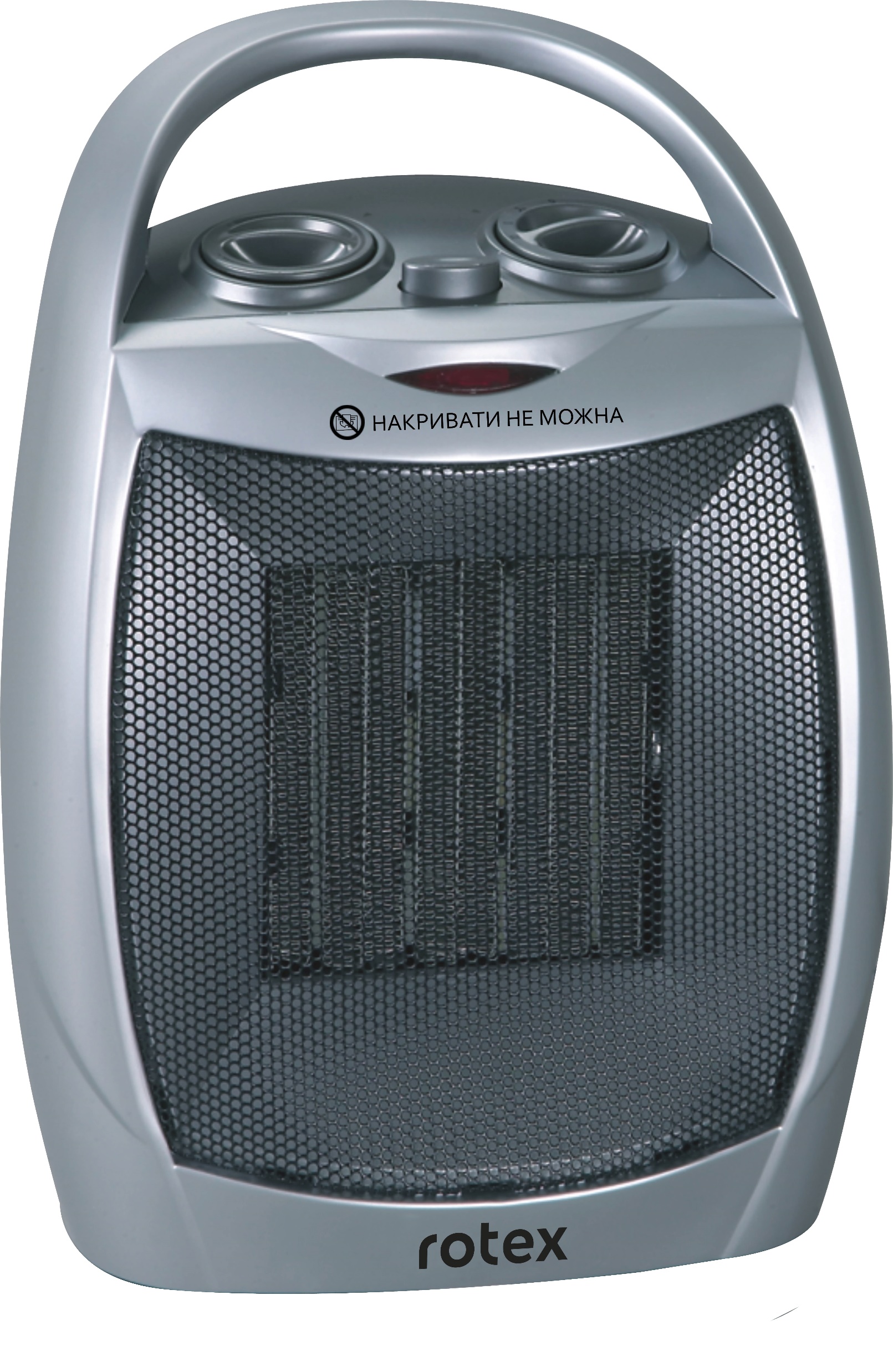 RAP09-H 
 Потужність 750/1500 Вт 
 Незаймистий пластик
 Керамічний нагрівальний елемент
 Регульований термостат
 Холодне / тепле / гаряче повітря
 Індикація роботи 
 Захист від перегріву
 Ручка для переміщення
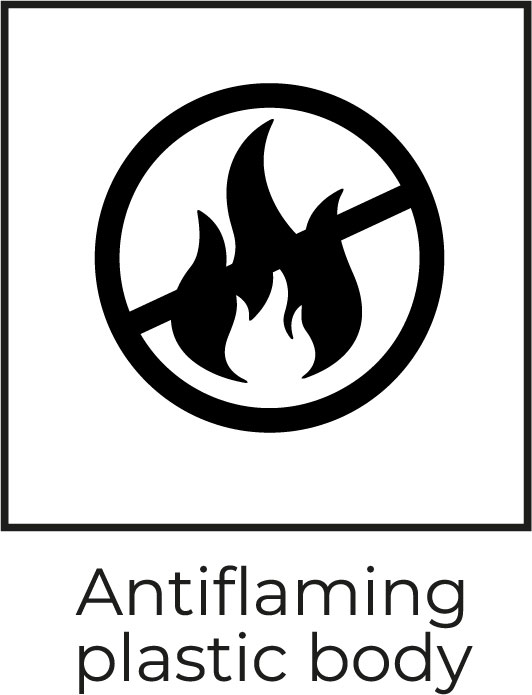 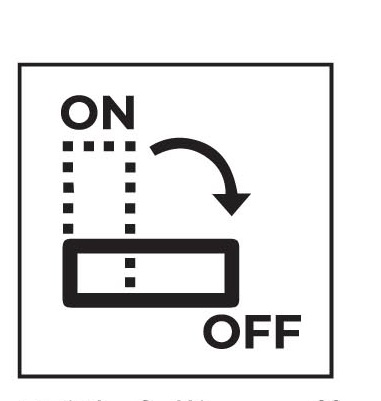 9
RAP09-H-O 
 Потужність 750/1500 Вт
 Незаймистий пластик
 Керамічний нагрівальний елемент
 Регульований термостат
 Холодне / тепле / гаряче повітря
 Індикація роботи
 Захист від перегріву
 ФУНКЦІЯ ПОВОРОТУ
 Ручка для переміщення
 ЗАХИСТ при перекиданні
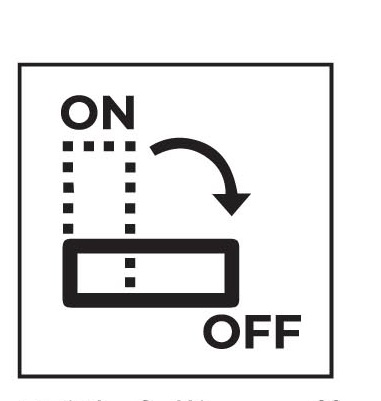 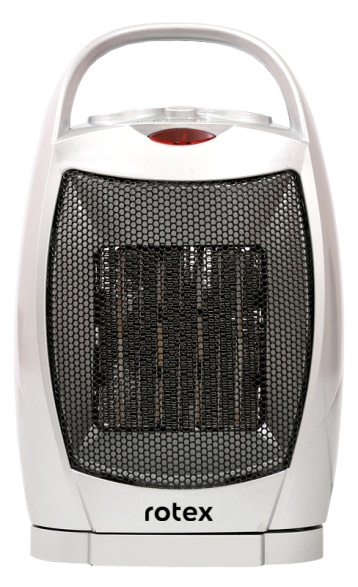 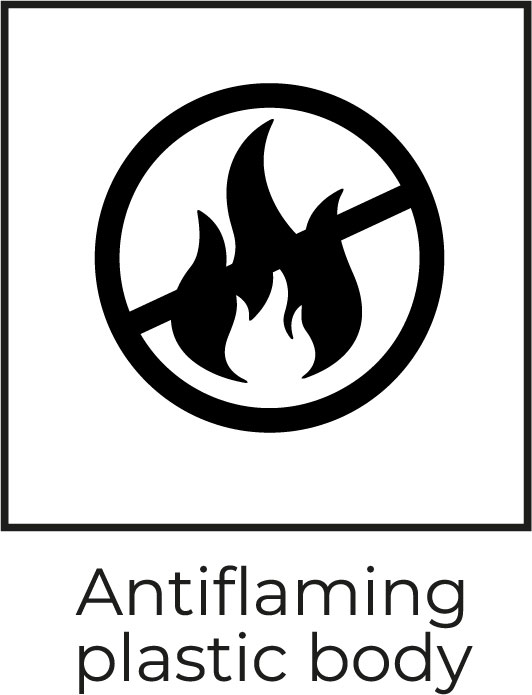 10
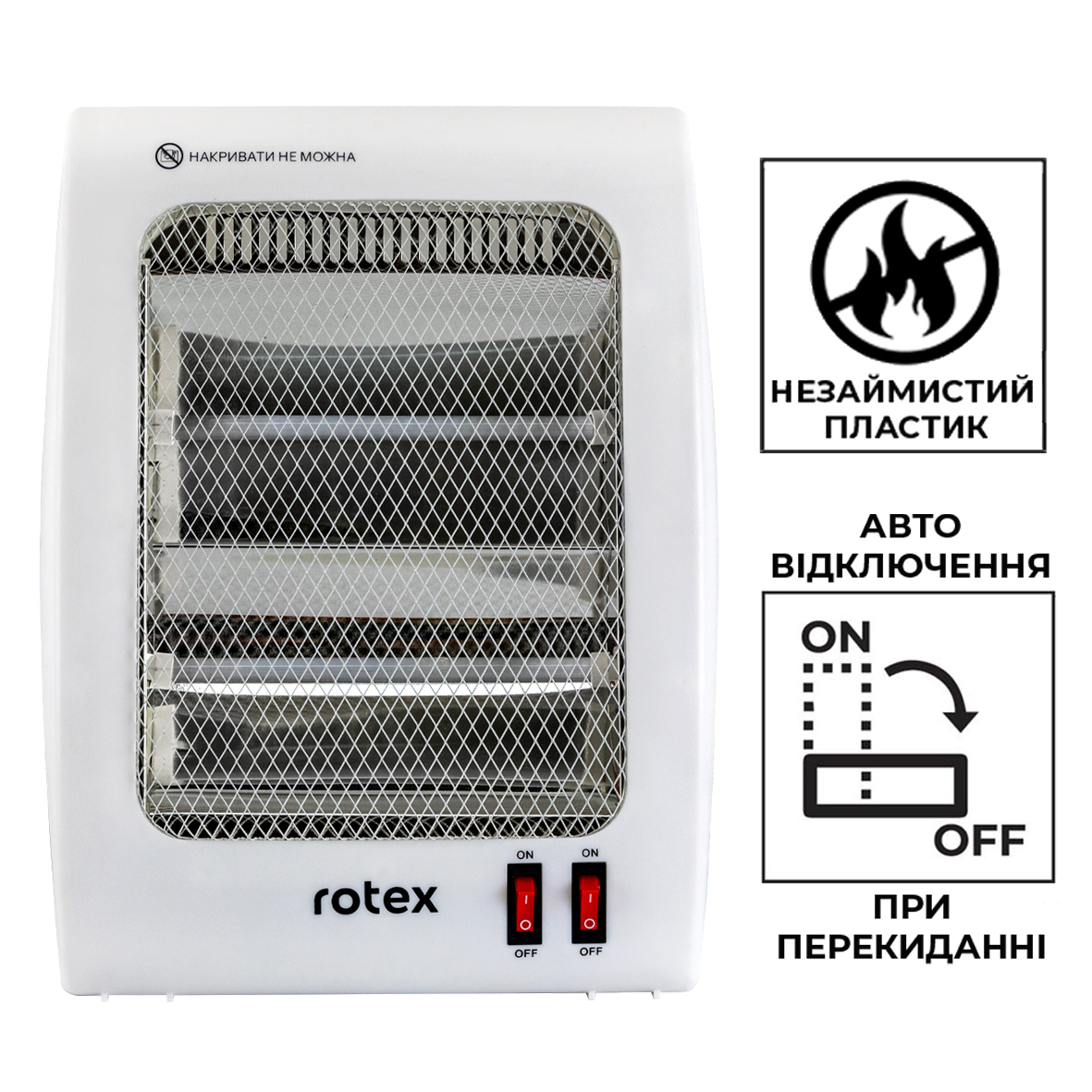 RAS15-H
 Потужність 400 / 800W
 Незаймистий пластик
 Кварцовий нагрівальний елемент
 Індикація роботи 
 Захист від перегріву
 Захисна решітка
 ЗАХИСТ при перекиданні
11
RAS16-H
 Потужність 400 / 800/1200W
 Незаймистий пластик
 Кварцовий нагрівальний елемент
 Індикація роботи
 Захист від перегріву
 Захисна решітка
 ЗАХИСТ при перекиданні
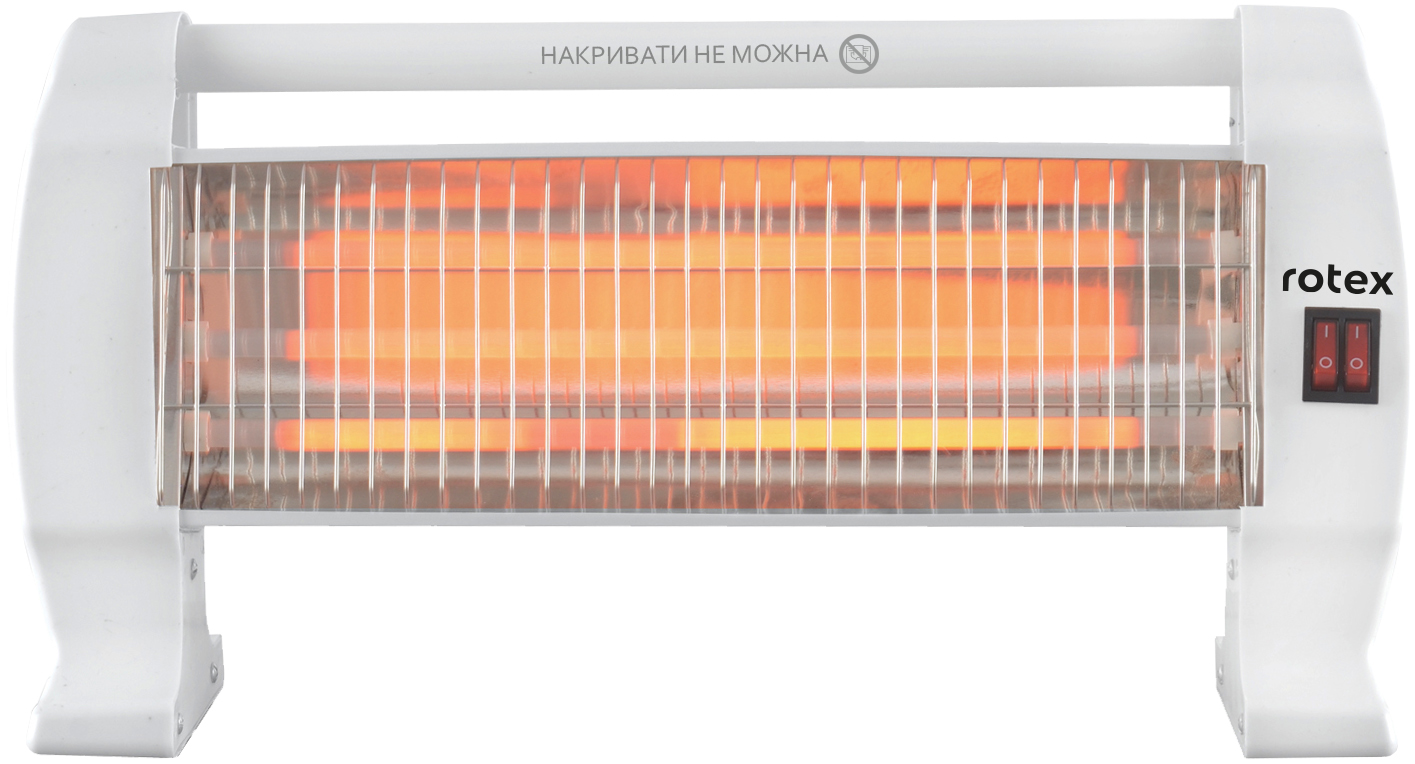 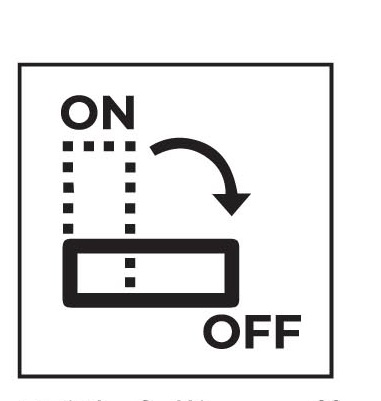 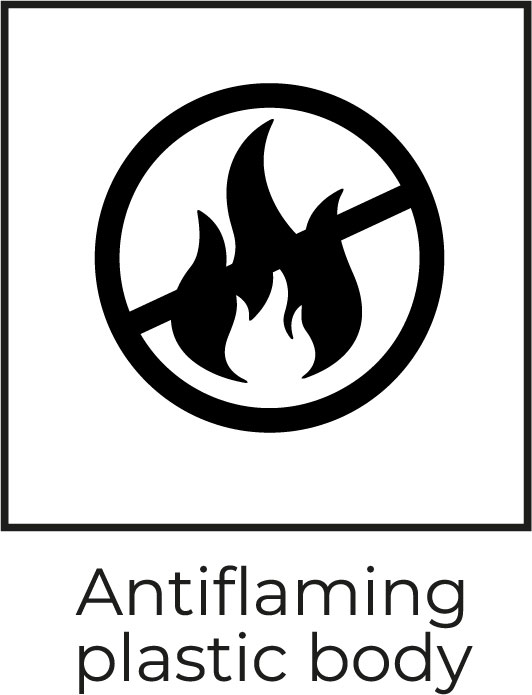 12
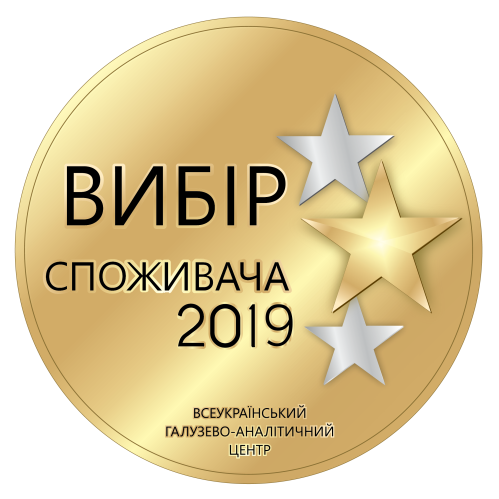 КОНВЕКТОРИ
Всі моделі конвекторів мають посилений захист від пилу – клас IP20


Менше пилу – довша служба пристрою та його електрична безпека.
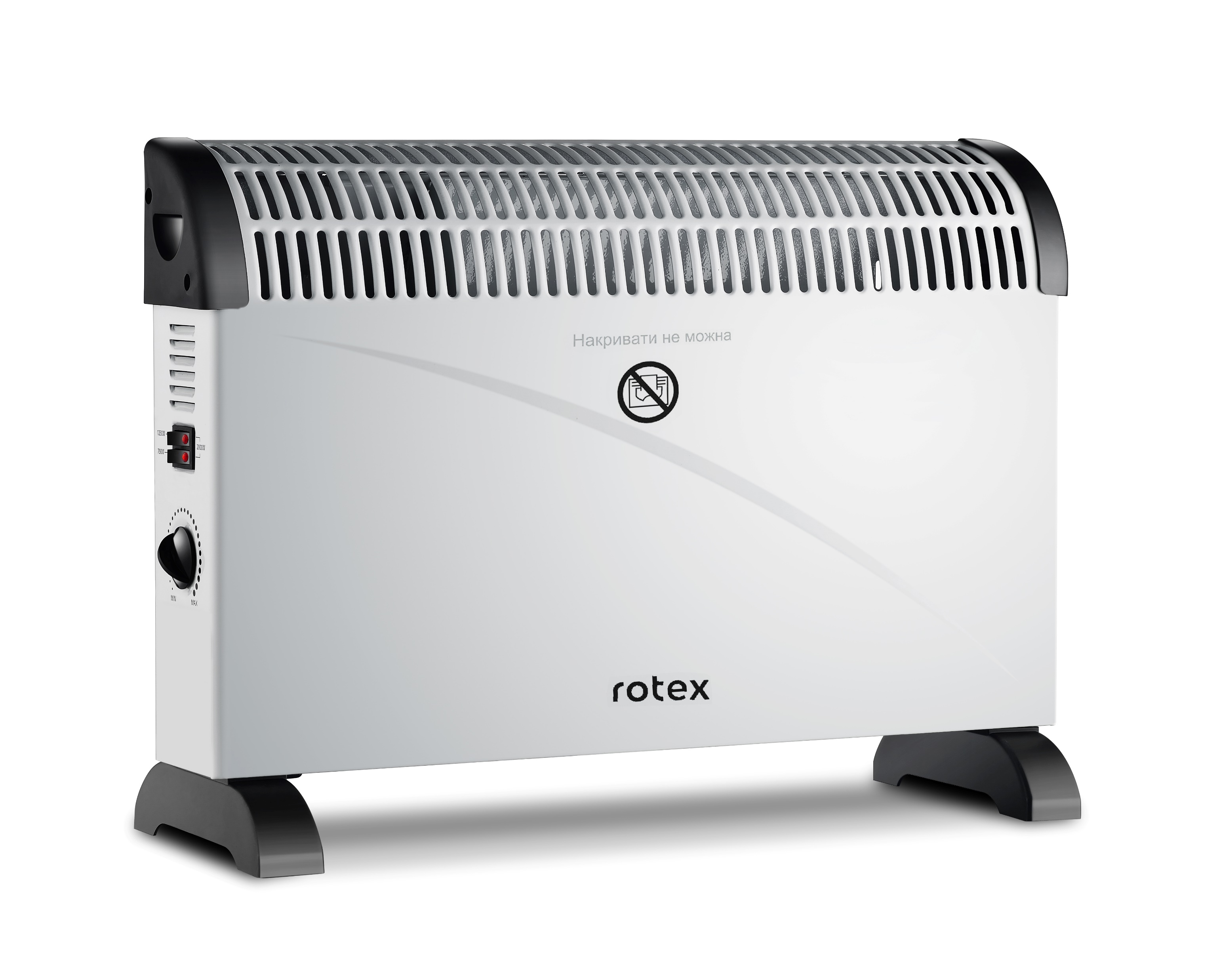 RCX200-H
 Потужність 750/1250/2000 Вт
 3 ступеня нагріву
 Автоматичний контроль температури
 Регульований термостат
 Захист від перегріву
 Клас пиловологозахисту IP20
 Площа обігріву 20 м2
 Можливість встановлення на стіну
 Ніжки в комплекті
 Ручки для переноски
15
RCX201-H
 Потужність 750/1250/2000 Вт
 3 ступеня нагрівання
 Турбо вентилятор
 Автоматичний контроль температури
 Регульований термостат
 Світловий індикатор
 Захист від перегріву
 Клас пиловологозахисту IP20
 Площа обігріву 20 м2
 Можливість встановлення на стіну,  
 Ніжкі в комплекті 
 Ручки для переносу
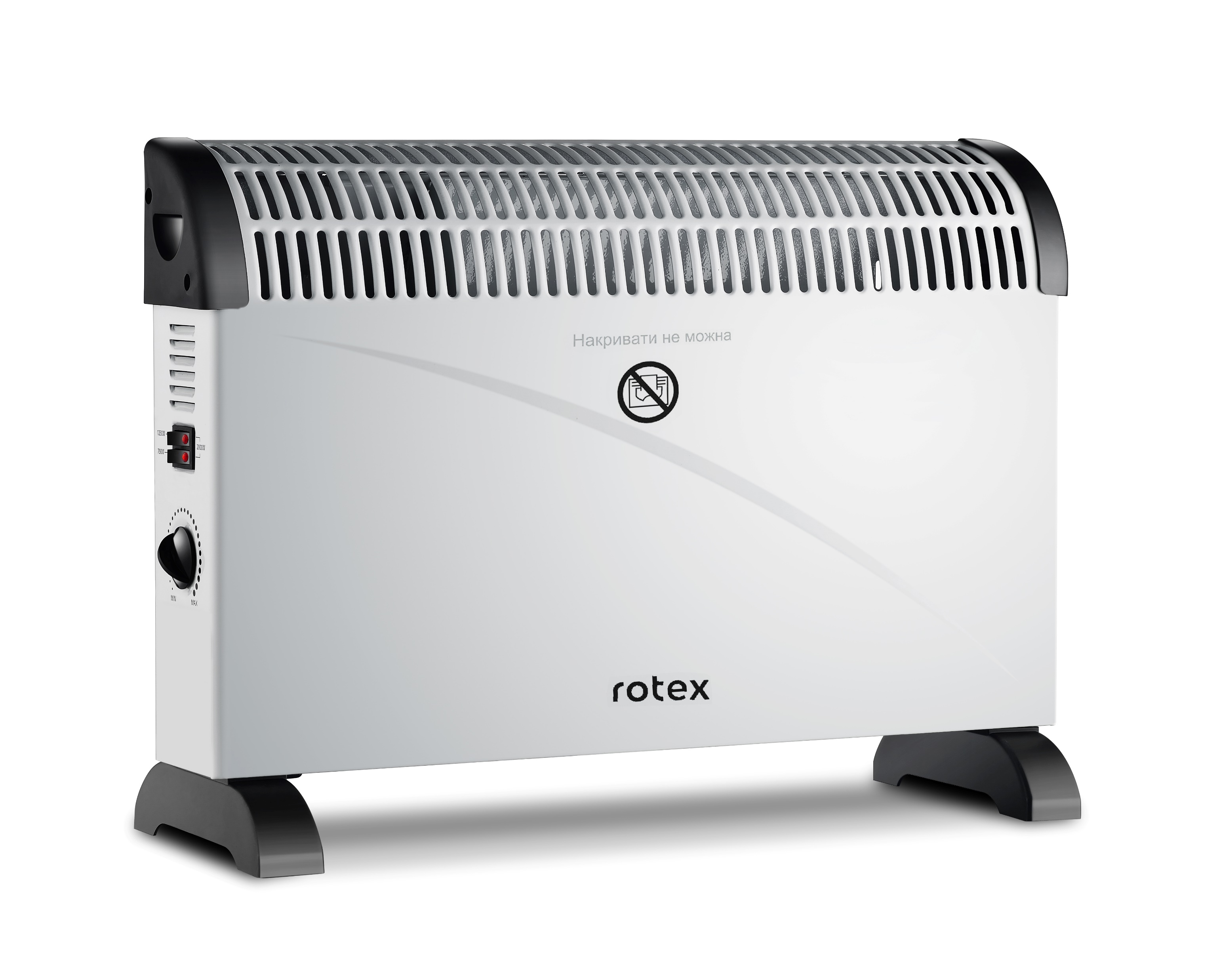 16
RCH10-H
 Потужність 1000 Вт
 Механічний термостат
 Світловий індикатор
 Захист від перегріву
 Клас пиловологозахисту IP20
 Площа обігріву 10 м2
 Можливість встановлення на стіну
 Ніжкі в комплекті
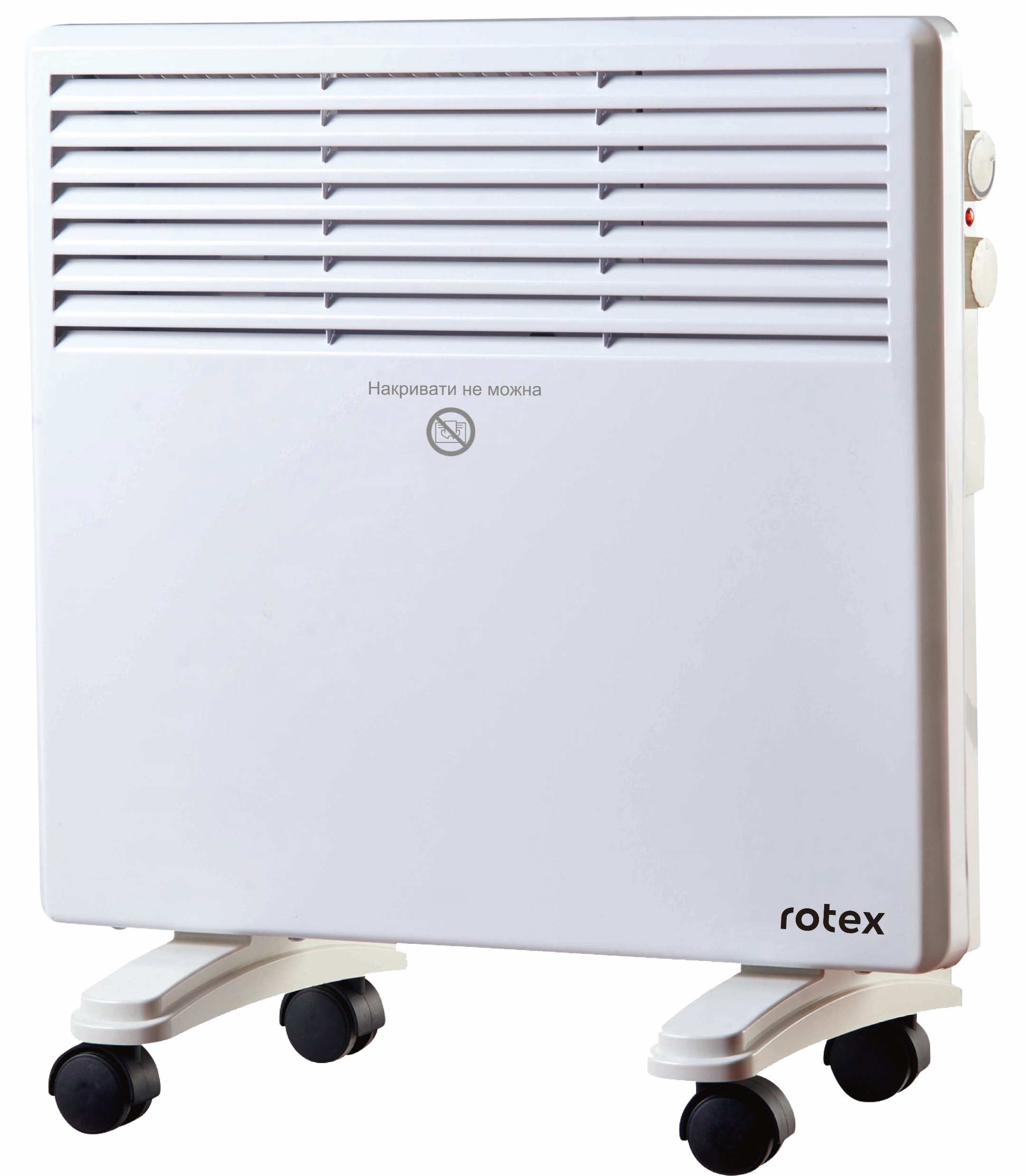 17
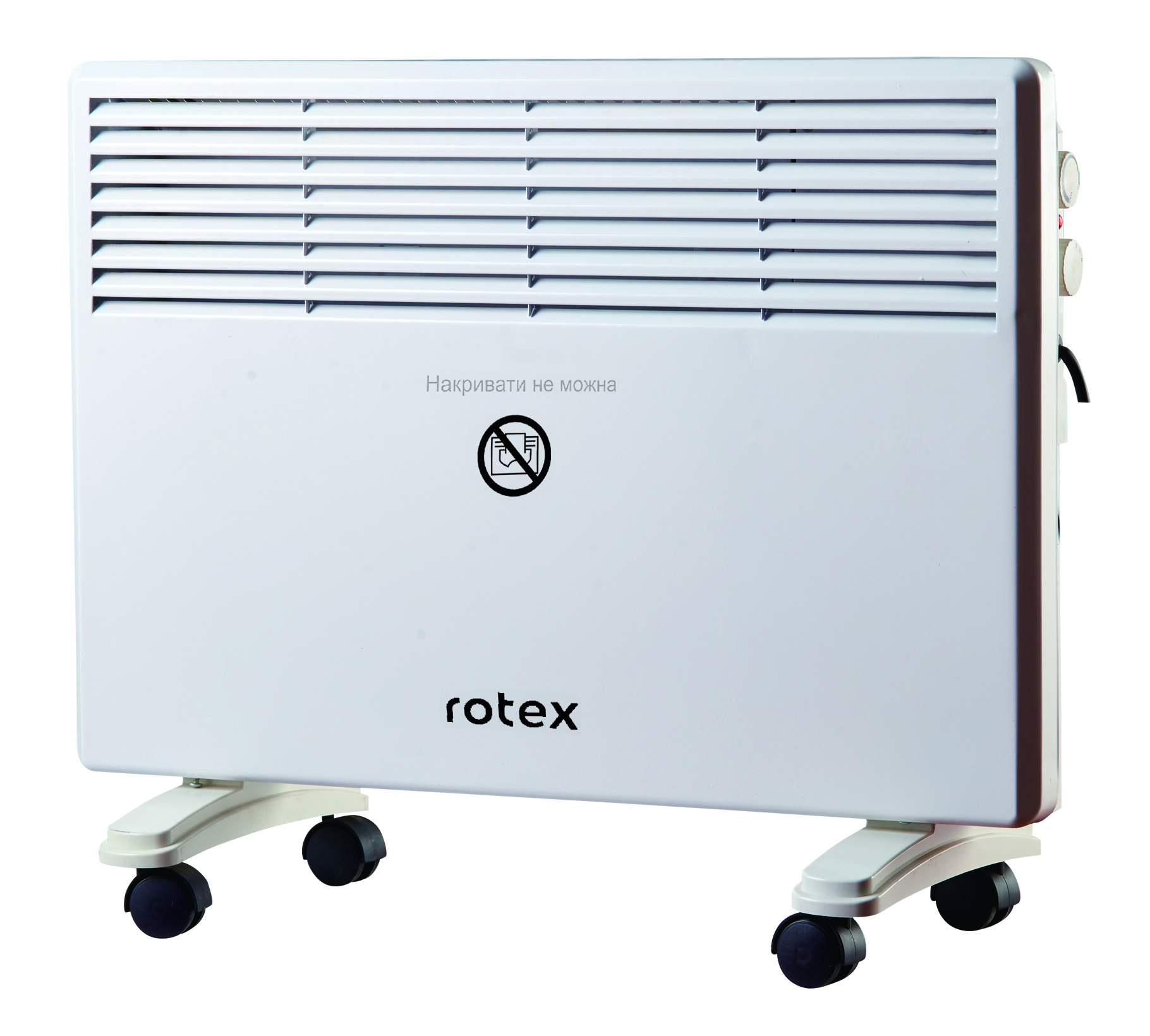 RCH15-H
 Потужність 750/1500 Вт
 2 ступеня нагріву
 Механічний термостат
 Світловий індикатор
 Захист від перегріву
 Клас пиловологозахисту IP20
 Площа обігріву 15 м2
 Можливість встановлення на стіну
 Ніжкі в комплекті
18
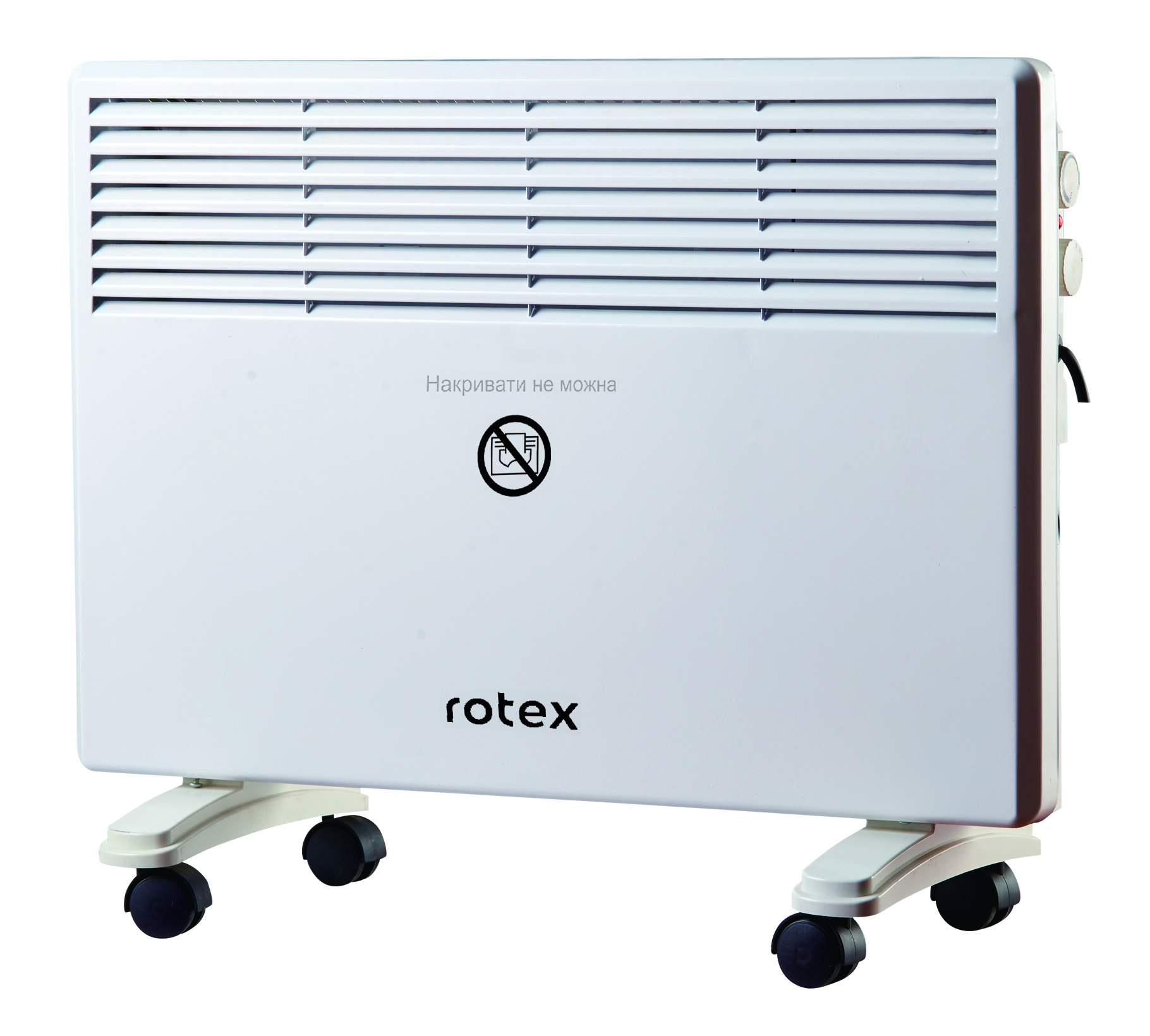 RCH20-H
 Потужність 1000/2000 Вт
 2 ступеня нагрівання
 Механічний термостат
 Світловий індикатор
 Захист від перегріву
 Клас пиловологозахисту IP20
 Площа обігріву 20 м2
 Можливість встановлення на стіну
 Ніжкі в комплекті
19
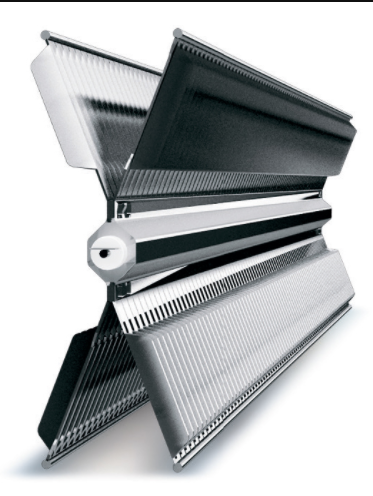 Моделі RCH11-X, RCH16-X та RCH21-X оснащені Х-подібним закритим нагрівальним елементом.

Такий нагрівальний елемент рівномірно прогріває приміщення. Довше тримає тепло та не спалює кисень.
RCH11-X
 Потужність 1000 Вт
 Х-подібний нагрівальний елемент
 Механічний термостат
 Світловий індикатор
 Захист від перегріву
 Клас пиловологозахисту IP20
 Площа обігріву 10 м2
 Можливість встановлення на стіну
 Ніжкі в комплекті
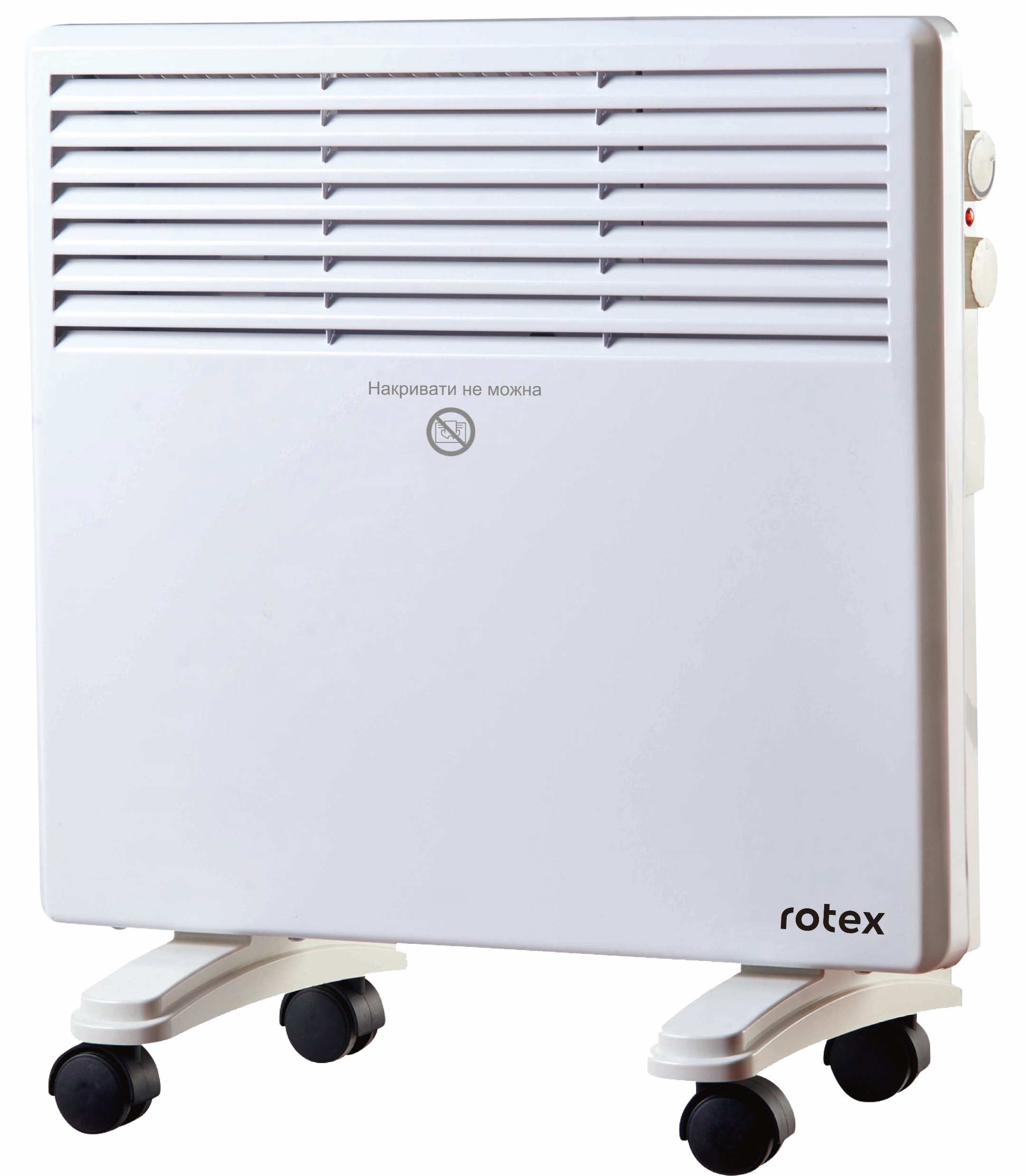 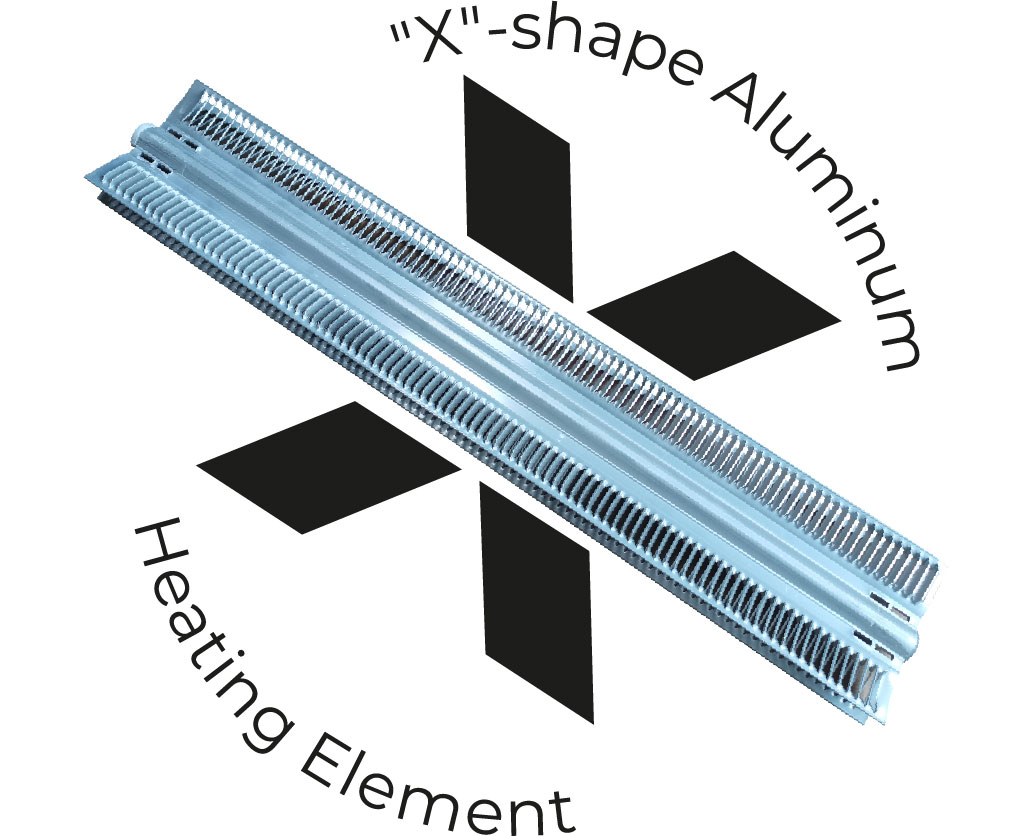 21
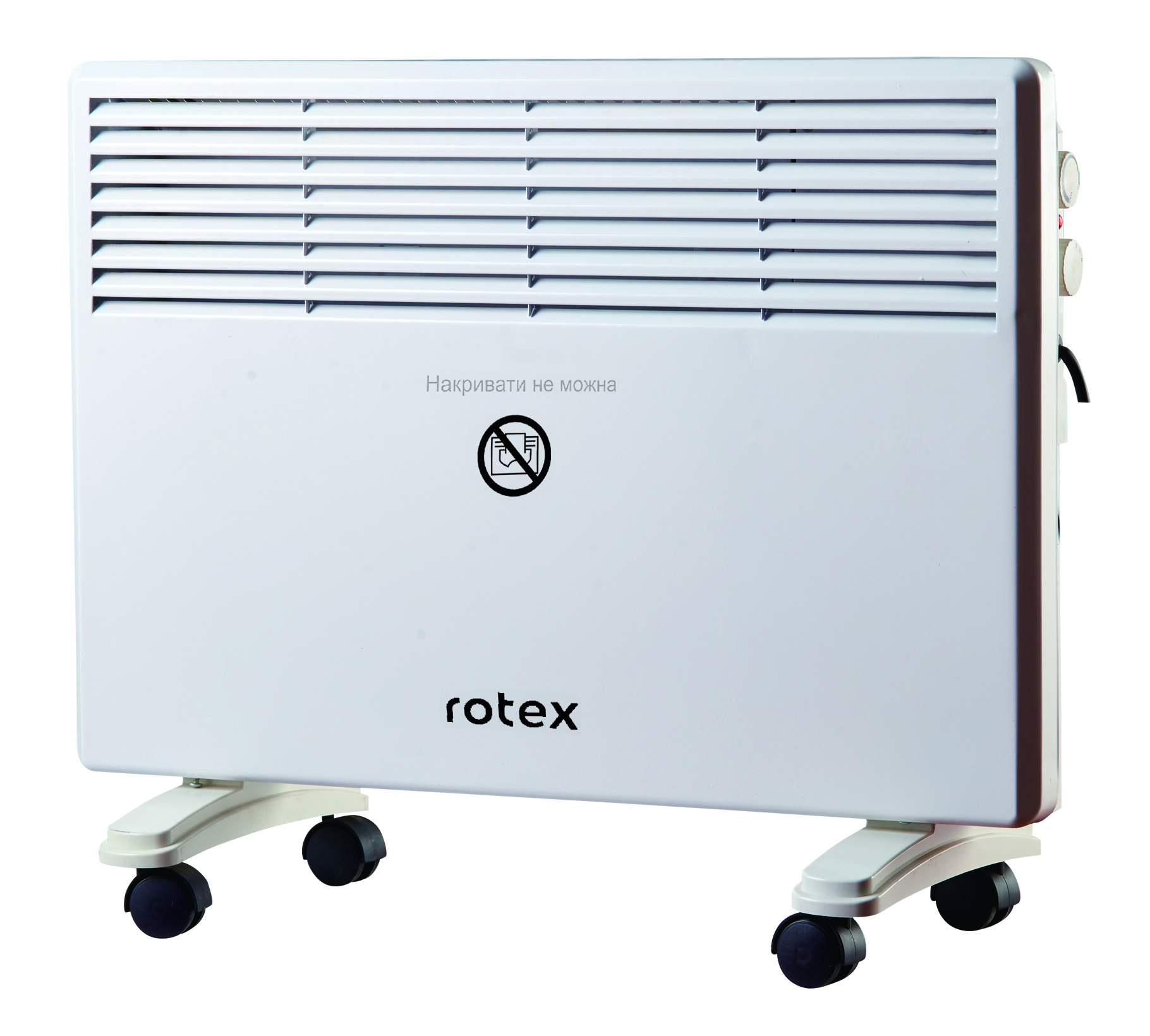 RCH16-X
 Потужність 750/1500 Вт
 Х-подібний нагрівальний елемент 
 2 ступеня нагріву
 Механічний термостат
 Світловий індикатор
 Захист від перегріву
 Клас пиловологозахисту IP20
 Площа обігріву 15 м2
 Можливість встановлення на стіну
 Ніжкі в комплекті
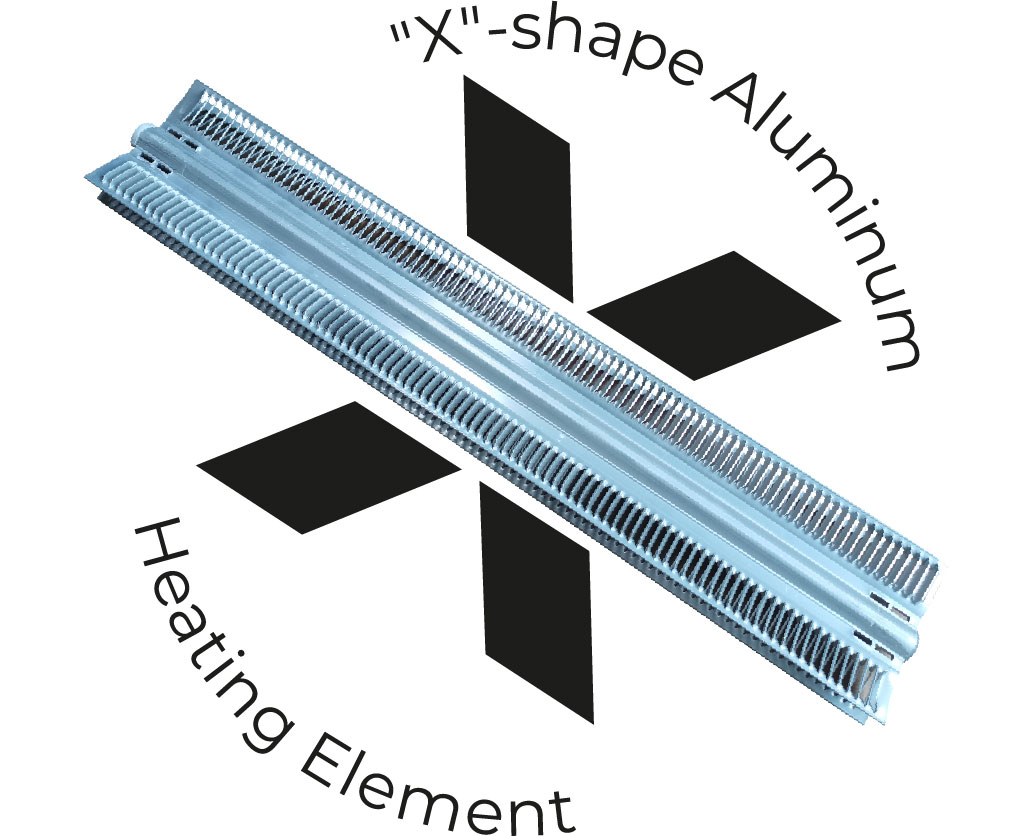 22
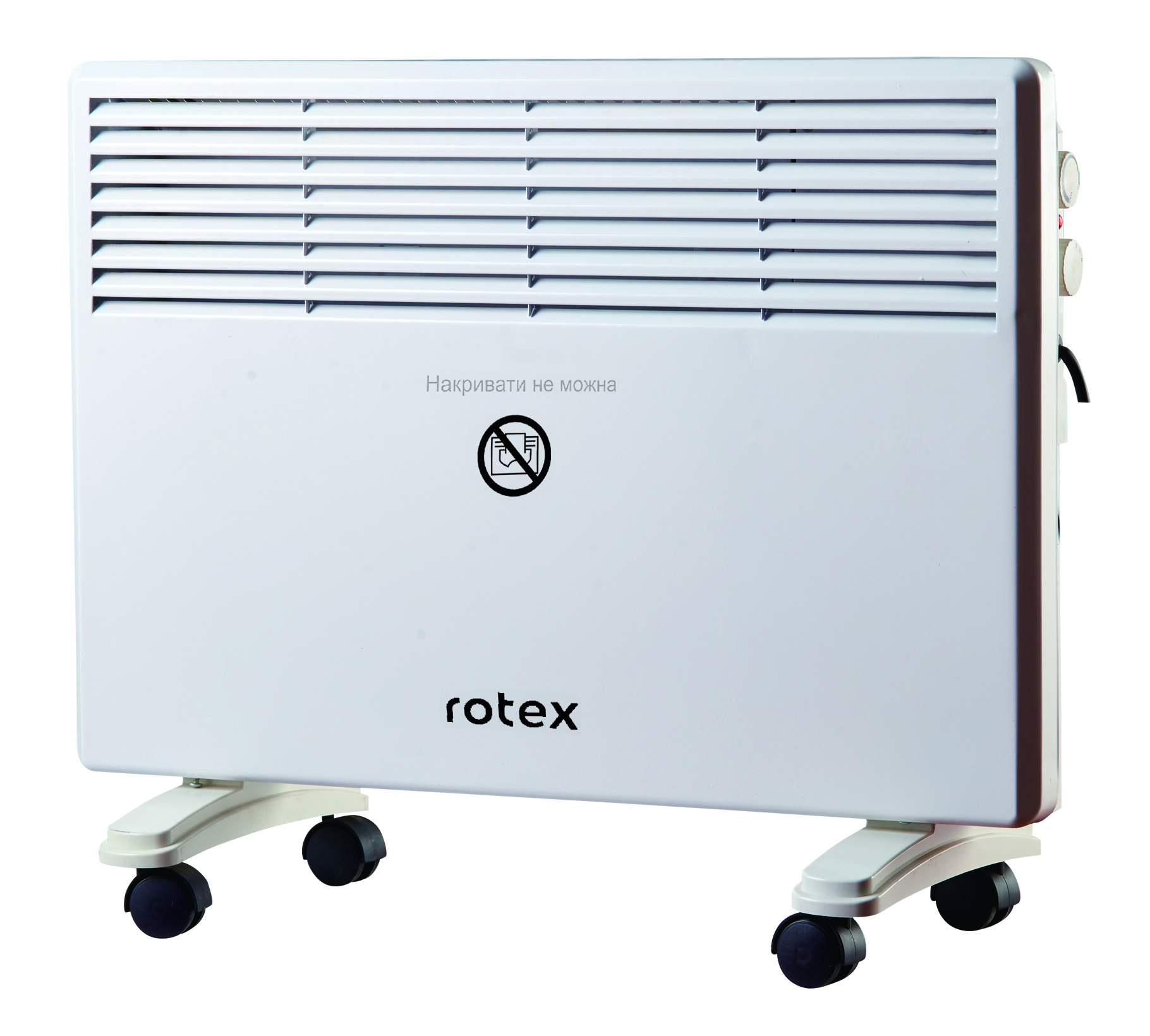 RCH21-X
 Потужність 1000/2000 Вт
 Х-подібний нагрівальний елемент
 2 ступеня нагрівання
 Механічний термостат
 Світловий індикатор
 Захист від перегріву
 Клас пиловологозахисту IP20
 Площа обігріву 20 м2
 Можливість встановлення на стіну
 Ніжкі в комплекті
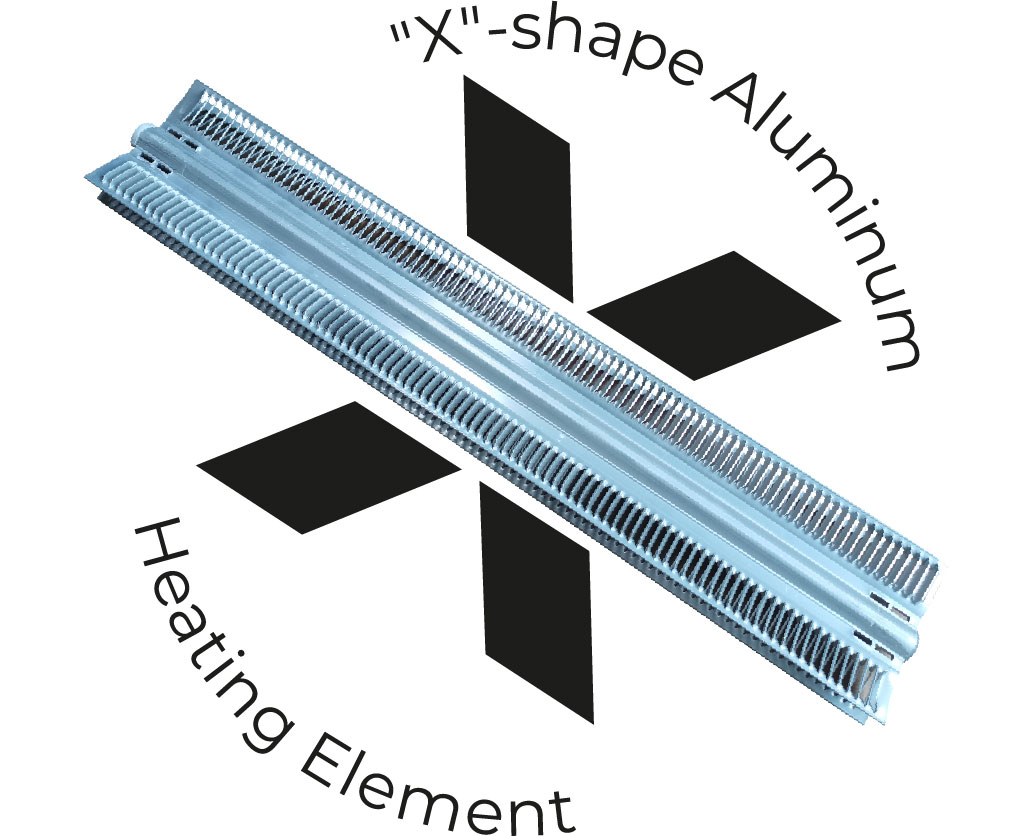 23